Homework 3
As announced: not due today 

Due Friday at the beginning of class.
1
CryptographyCS 555
Topic 27: Factoring Algorithm, Discrete Log Attacks + NIST Recommendations for Concrete Security Parameters
2
Recap
OWFs + CRHFs from Discrete Log + Factoring
Pollards (p-1) algorithm 
(works when N=pq and (p-1) has only “small” prime factors)
3
Pollard’s Rho Algorithm
4
Pollard’s Rho Algorithm
5
Pollard’s Rho Algorithm
6
Pollard’s Rho Algorithm
7
Pollard’s Rho Algorithm
Remark 1: F should have the property that if x=x’ mod p then F(x) = F(x’) mod p.
8
Pollard’s Rho Algorithm
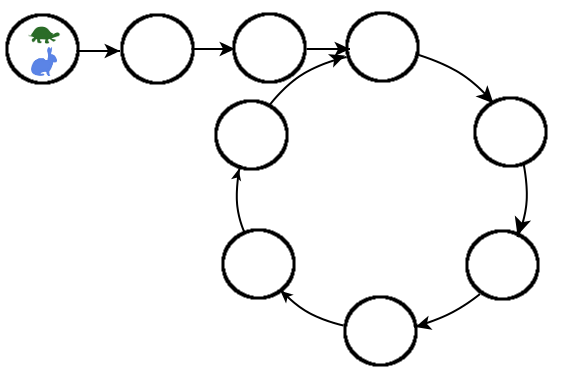 Cycle length: i-j
9
[Speaker Notes: Proof: First part of claim states that there is a cycle. If there is such a cycle we will detect it]
Pollard’s Rho Algorithm (Summary)
10
Quadratic Sieve Algorithm
11
Quadratic Sieve Algorithm
12
Quadratic Sieve Algorithm
13
Quadratic Sieve Algorithm
14
Quadratic Sieve Algorithm
15
Quadratic Sieve Algorithm
16
Quadratic Sieve Algorithm (Summary)
17
Discrete Log Attacks
18
Discrete Log Attacks
19
Baby-step/Giant-Step Algorithm
20
Discrete Log Attacks
21
Discrete Log Attacks
Remark: We used discrete-log problem to construct collision resistant hash functions.

Security Reduction showed that attack on collision resistant hash function yields attack on discrete log.

Generic attack on collision resistant hash functions (e.g., low space birthday attack) yields generic attack on discrete log.
22
Discrete Log Attacks
23
Discrete Log Attacks
24
Discrete Log
25
Discrete Log
26
Reference: https://www.weakdh.org/
NIST Guidelines (Concrete Security)
Best known attack against 1024 bit RSA takes time (approximately) 280
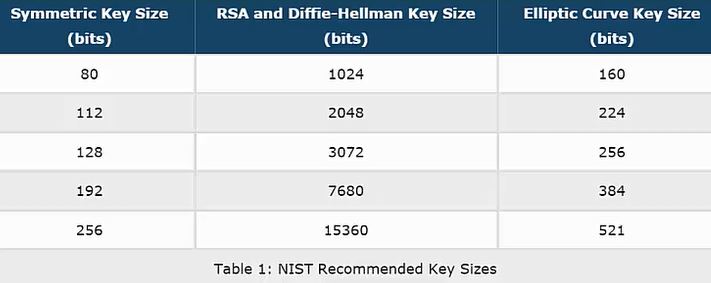 27
NIST Guidelines (Concrete Security)
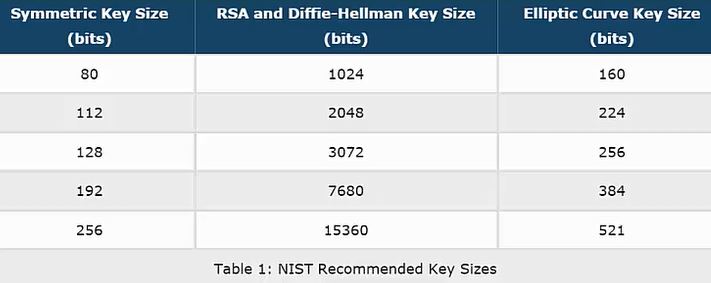 q=224 bits
q=256 bits
q=384 bits
q=512 bits
28
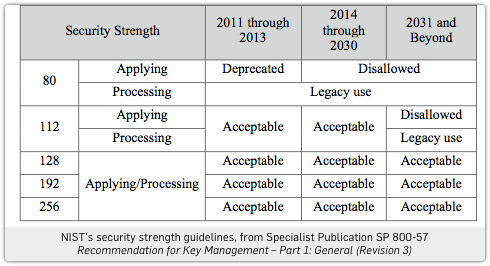 29
Next Class: Key Management
Key Management
Read Katz and Lindell: Chapter 10
30